«Культура и быт народов Крайнего Севера  России»Проект старшей группы №5 «Солнышко»
ГБОУ ЦРР детский сад № 2262
«Звездочка» 
Г. Москва
Организаторы проекта: воспитатели Вид проекта: познавательно-творческий Продолжительность проекта: долгосрочный Сроки реализации: октябрь 2011 – февраль 2012 Участники проекта: воспитатели – дети - родители
Проблема:
Россия – многонациональное государство, поэтому уже с дошкольного возраста нужно приобщать детей не только к культуре своего народа, но и к уважительному доброму отношению к представителям других культур. 

       Обычно дети старшего дошкольного возраста не вступают в конфликт с людьми других национальностей. Вместе с тем  замечены проявления иного отношения: осмеяние, передразнивание, опасения и т.д. В их основе лежат следующие факторы: 
              - детская непосредственность; 
              - ограниченный жизненный опыт;
              - детская бестактность;
              - отсутствие представлений о  людях других национальностей
                 и  их  культуре.
Цель проекта:Познакомить с культурой и бытом народов Крайнего Севера РоссииЗадачи проекта:- Расширить представления детей об окружающем мире;- Способствовать развитию познавательных интересов;- Воспитание у детей уважения к народам Севера;- Развивать творческие и интеллектуальные способности детей, их речевую культуру
Этапы работы над проектом
Подготовительный этап
Определение цели и задач проекта.
Изучение литературы, связанной с темой проекта.
Составление перспективного плана работы
Перспективный план работы над проектом
Основной этап
Оформление экспозиции в группе.
Продуктивная деятельность (выполнение коллективных и индивидуальных работ).
Проведение ознакомительных бесед с использованием ИКТ.
Просмотр видеопрезентаций и фильмов.
Разучивание стихов, песен, танцев.
Знакомство с подвижными играми народов Севера.
Посещение «Музея кочевой культуры»
Заключительный этап
Оформление презентации проекта в формате Power Point.
Презентация проекта перед педагогами МДОУ.
Проведение итогового комплексного занятия.
Экспозиция в группе
Рассматривание иллюстраций
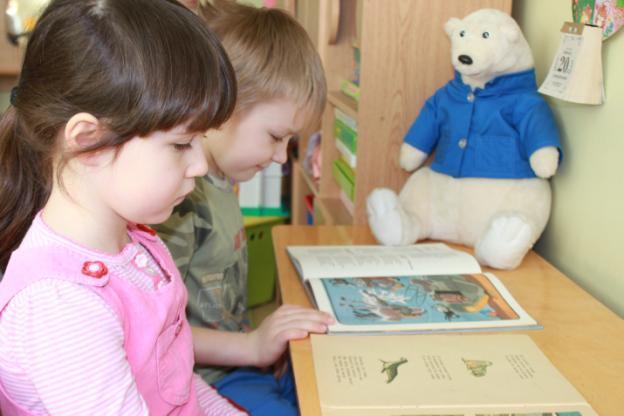 Продуктивная деятельностьРисуем Северное сияние
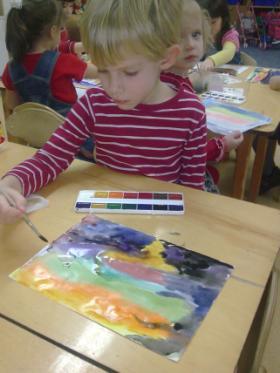 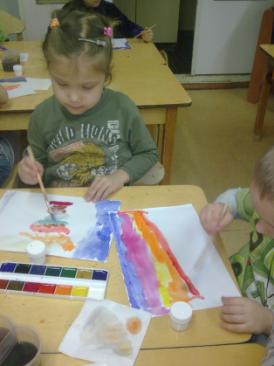 Лепим жителей Севера и оленей
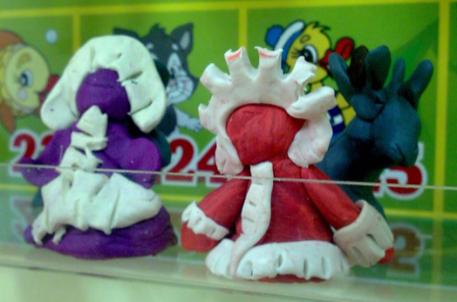 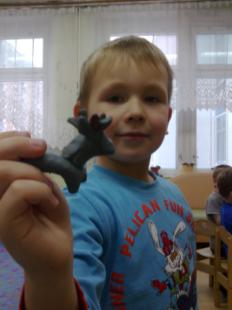 Рисование «Северные олени»
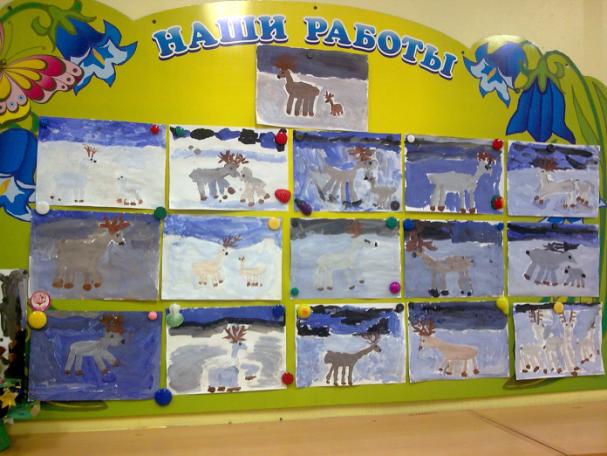 Аппликация«Варежки для оленевода»
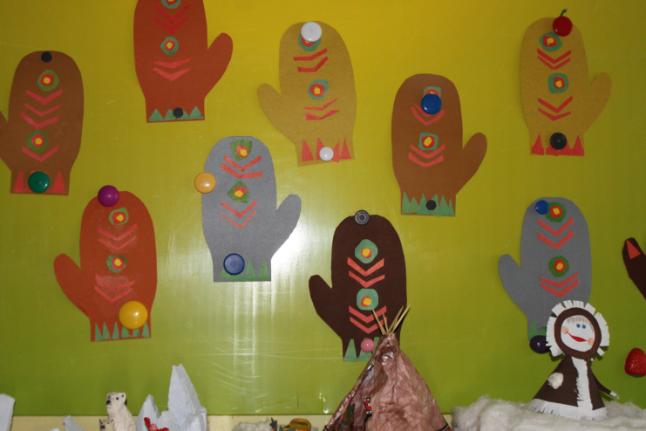 Коллективная работа «Стойбище оленеводов»
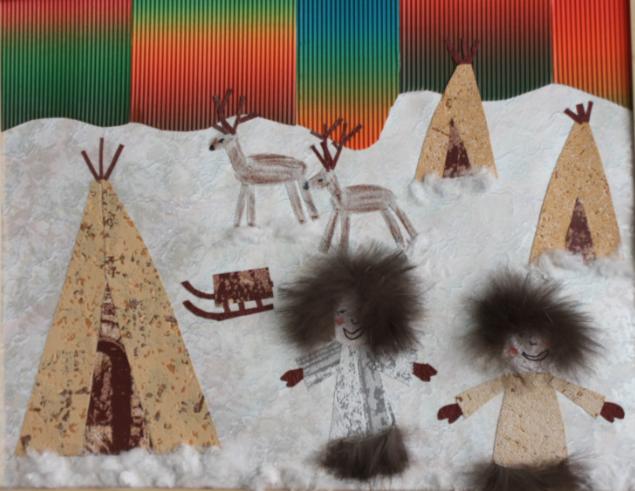 Просмотр мультфильма«В яранге горит огонь»
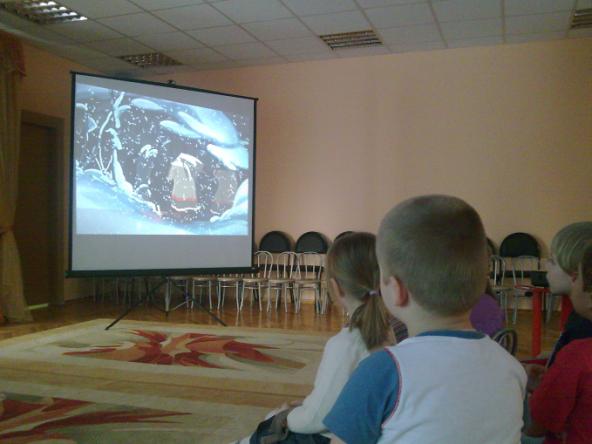 Посещение «Музея кочевой культуры»
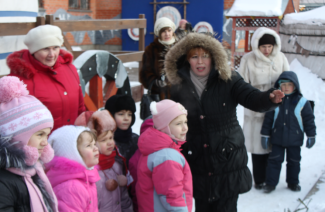 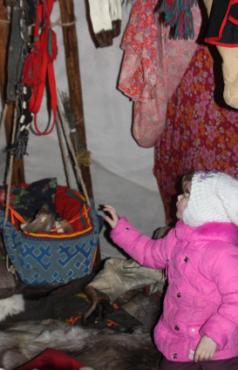 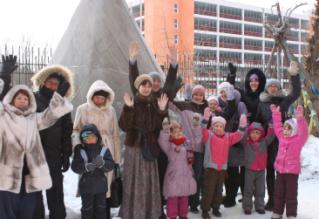 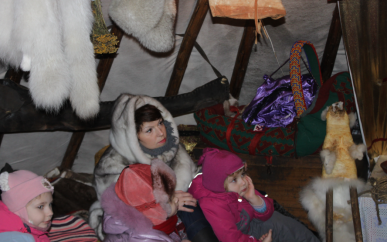 Семейные творческие работы
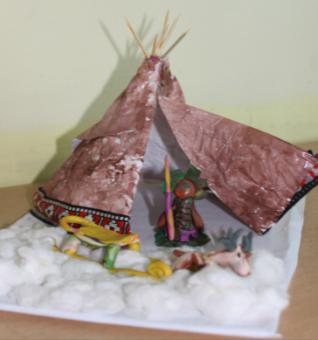 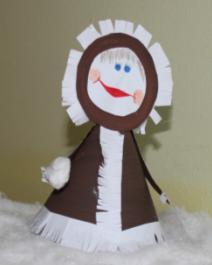 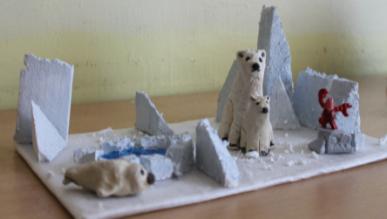 Учим песни и танцы
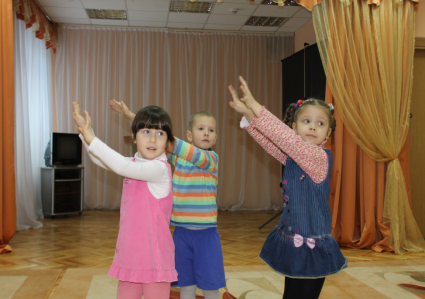 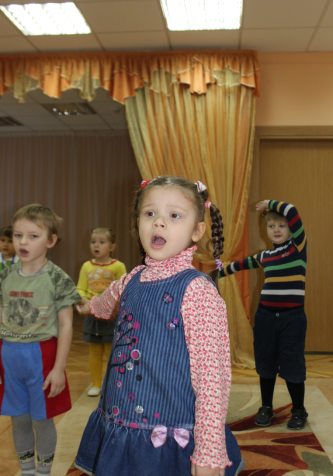 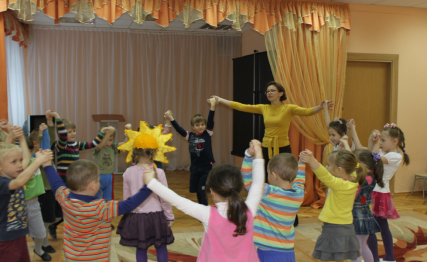 Итоговое занятие
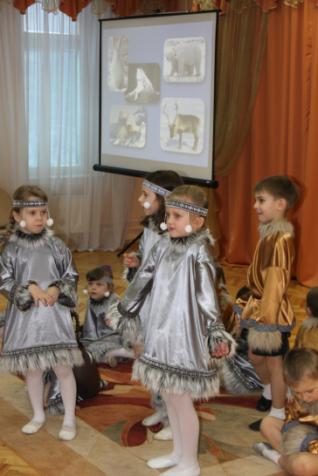 Презентация подготовлена воспитателем Ивановой И.В ГБОУ ЦРР детский сад № 2262 «Звездочка» Г. Москва